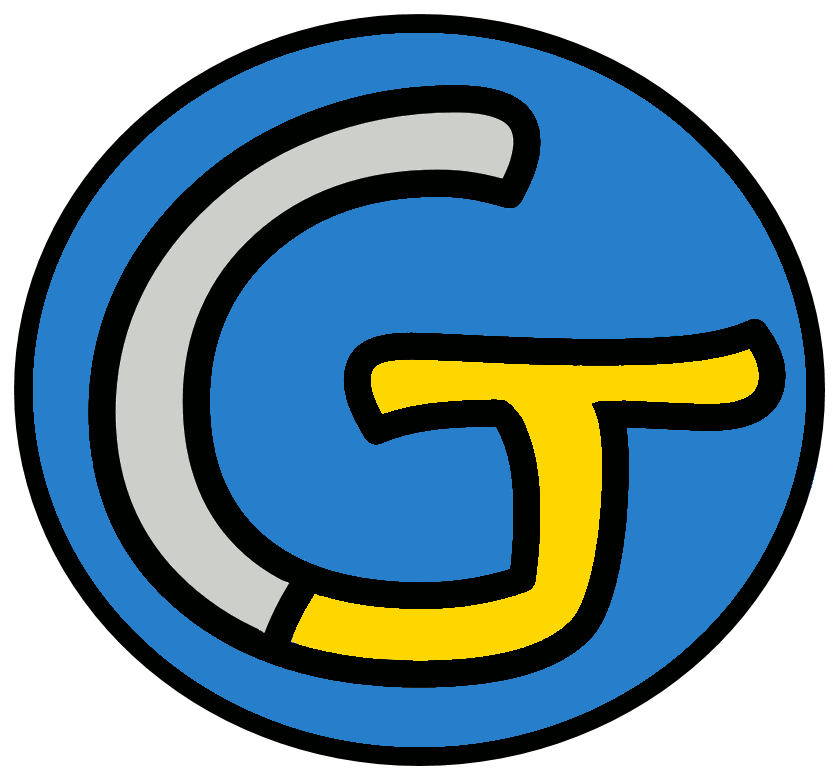 Découverte du monde – Anglais
Les membres de la famille
 Number the images
Listen and number the images
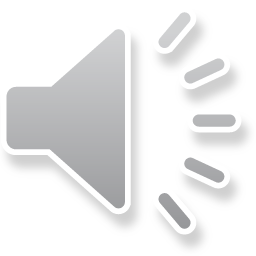 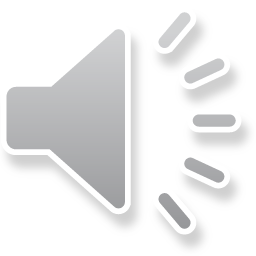 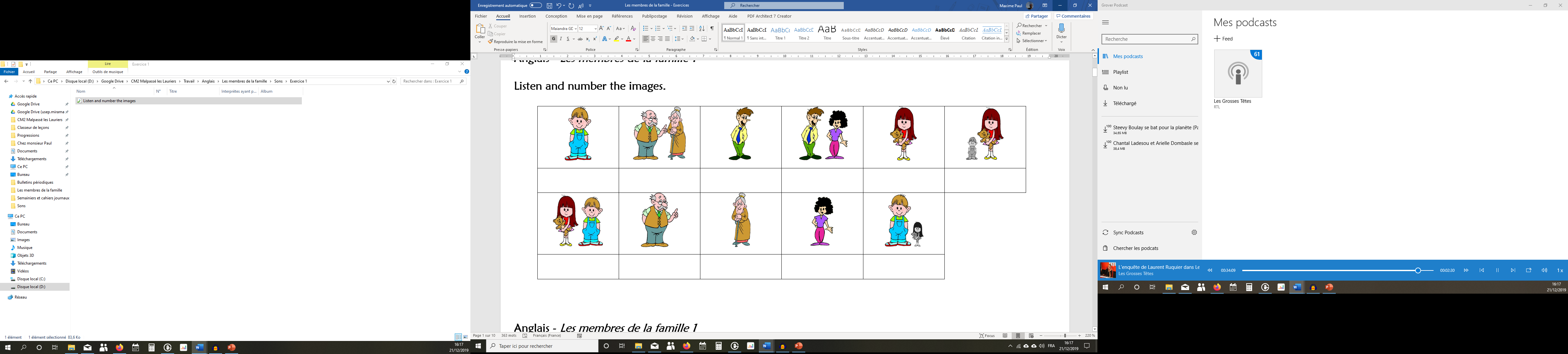 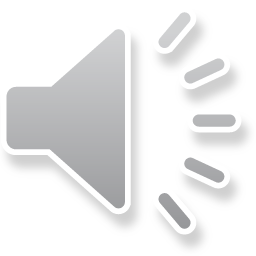 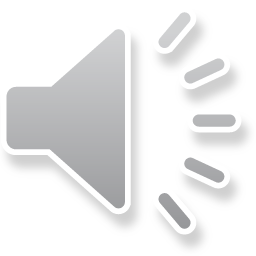 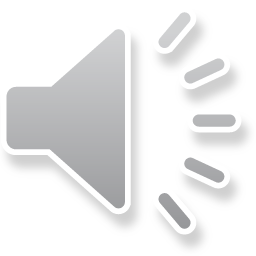 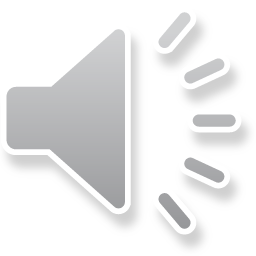 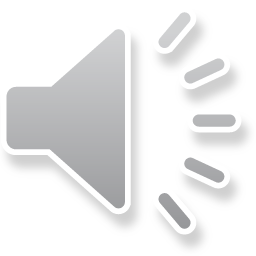 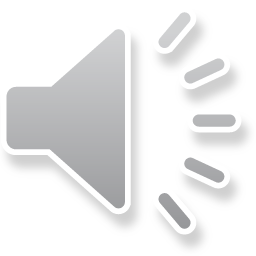 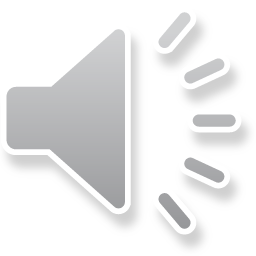 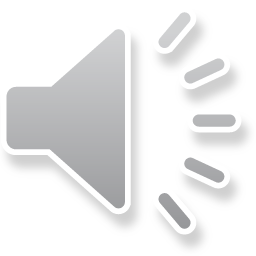 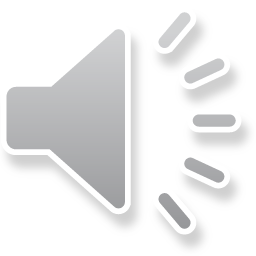 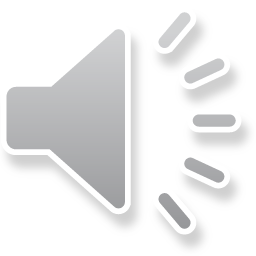 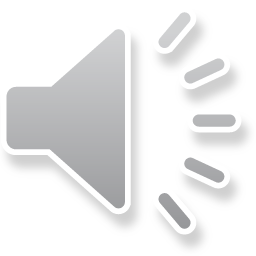 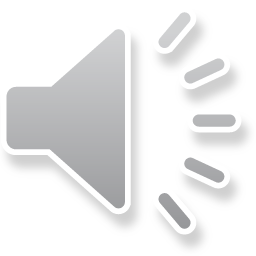 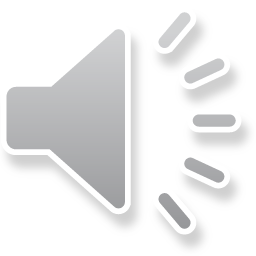 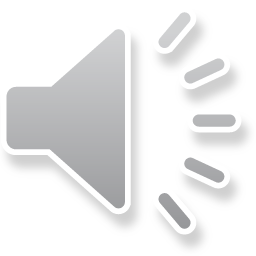 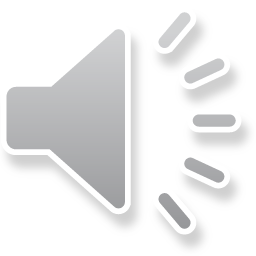 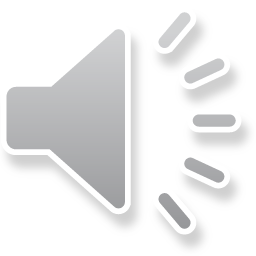 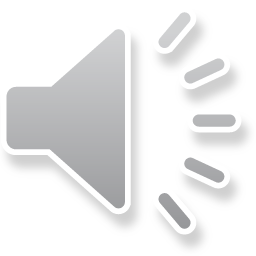 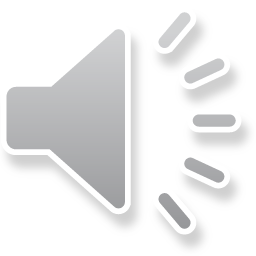 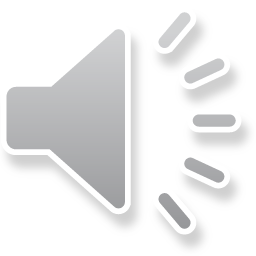 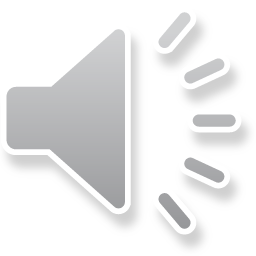 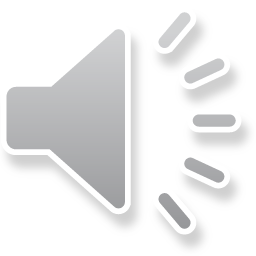 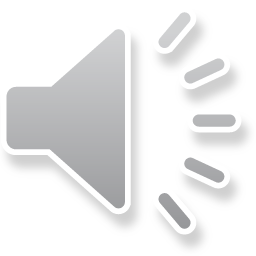 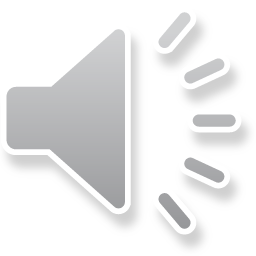 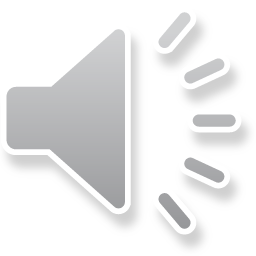 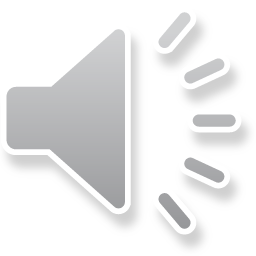 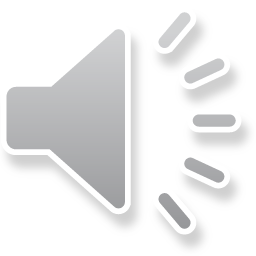 11
3
8
10
1
2
4
5
6
7
9
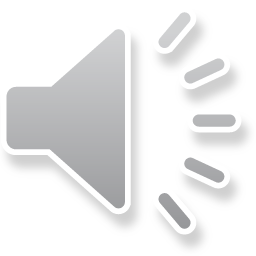 Let’s correct.
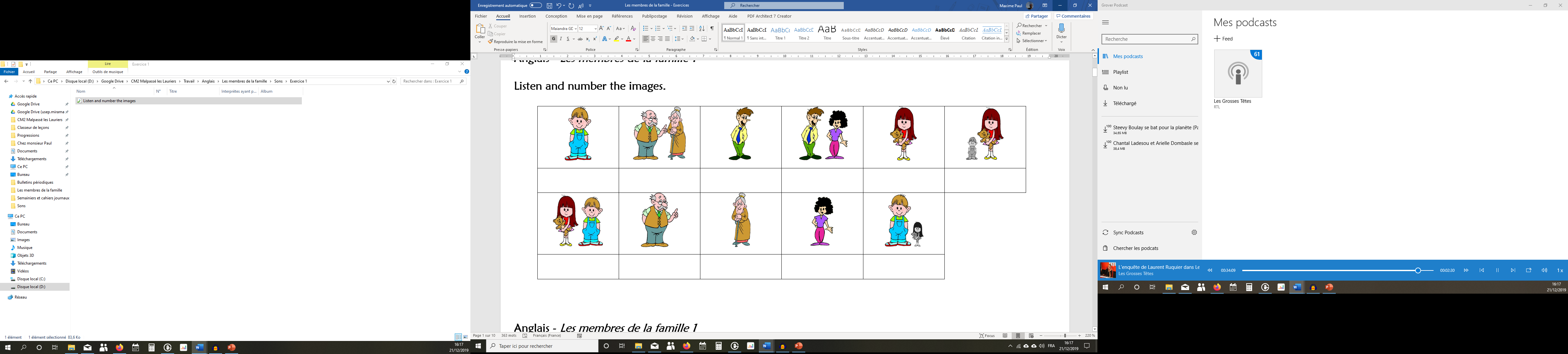 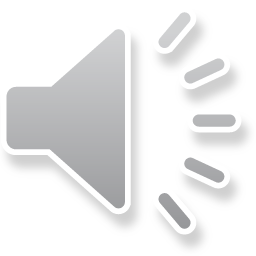 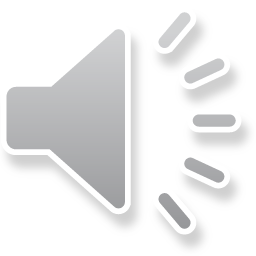 2
1
10
7
6
4
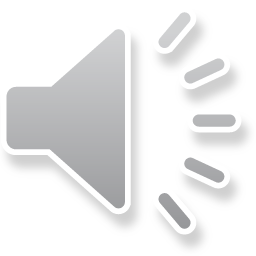 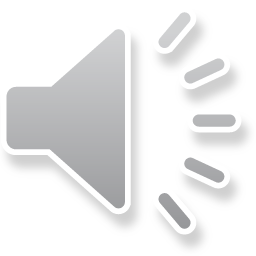 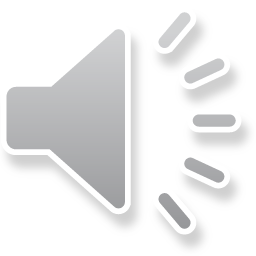 8
9
11
5
3
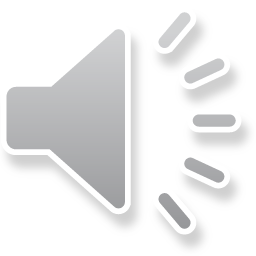 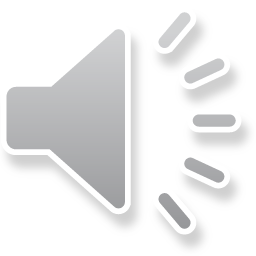 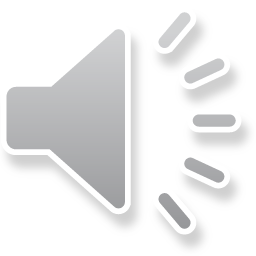 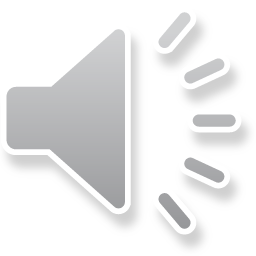 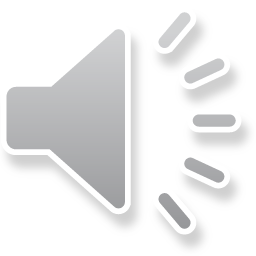 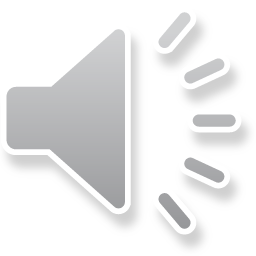 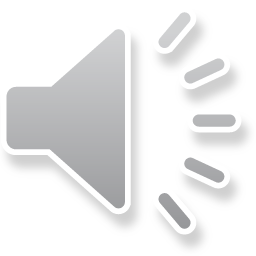 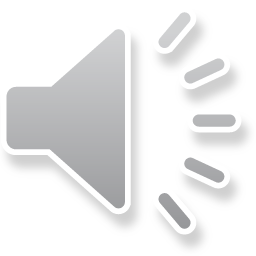 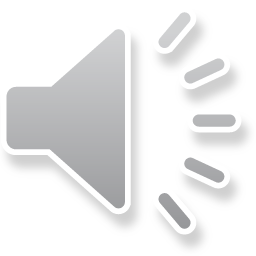 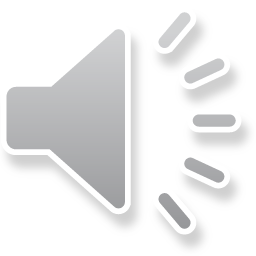 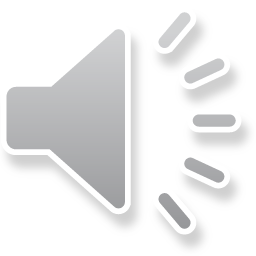 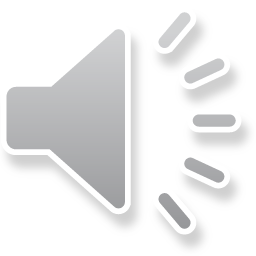 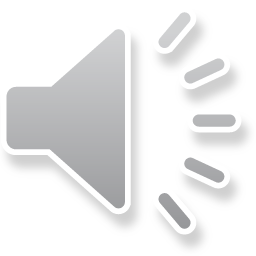 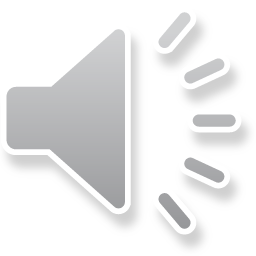 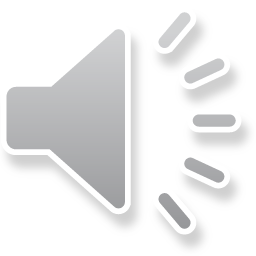 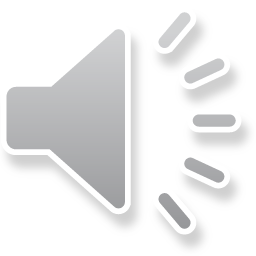 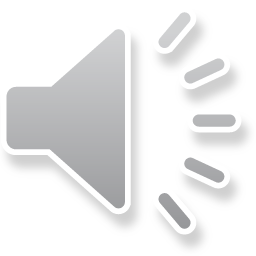 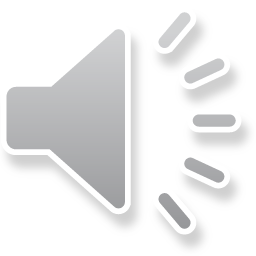 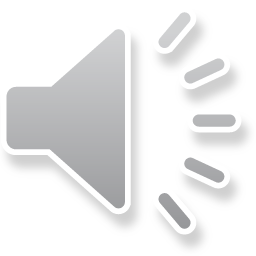 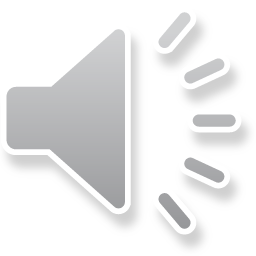 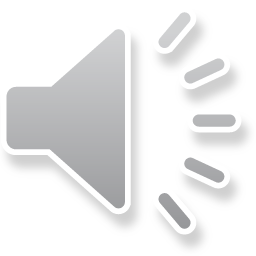 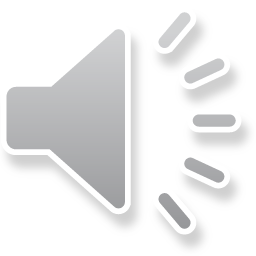